Figure 14 Warped disc and multiple axes found around the disc. The various axes of symmetry are plotted on the Hα ...
Mon Not R Astron Soc, Volume 359, Issue 1, May 2005, Pages 383–400, https://doi.org/10.1111/j.1365-2966.2005.08903.x
The content of this slide may be subject to copyright: please see the slide notes for details.
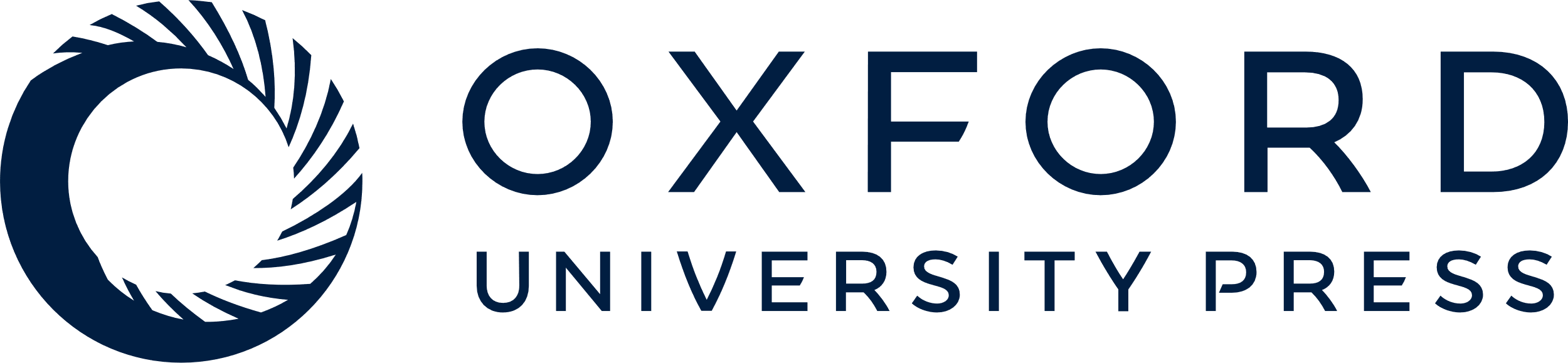 [Speaker Notes: Figure 14 Warped disc and multiple axes found around the disc. The various axes of symmetry are plotted on the Hα image. The innermost, bright Hα region shows the same axis as the Brα and 6 cm continuum images, but the Hα outflow in the outer region has an axis almost perpendicular to that of the inner region. The edges of the bipolar wings are not perpendicular to the Hα outflow.


Unless provided in the caption above, the following copyright applies to the content of this slide: © 2005 RAS]